The Drivers, Obstacles and Opportunities of a Hardening Market
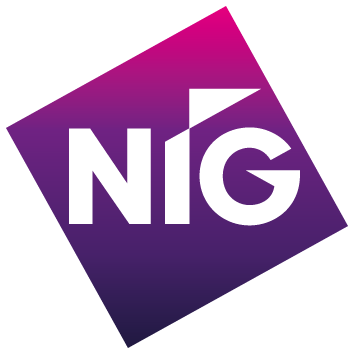 Welcome
The market continues to harden
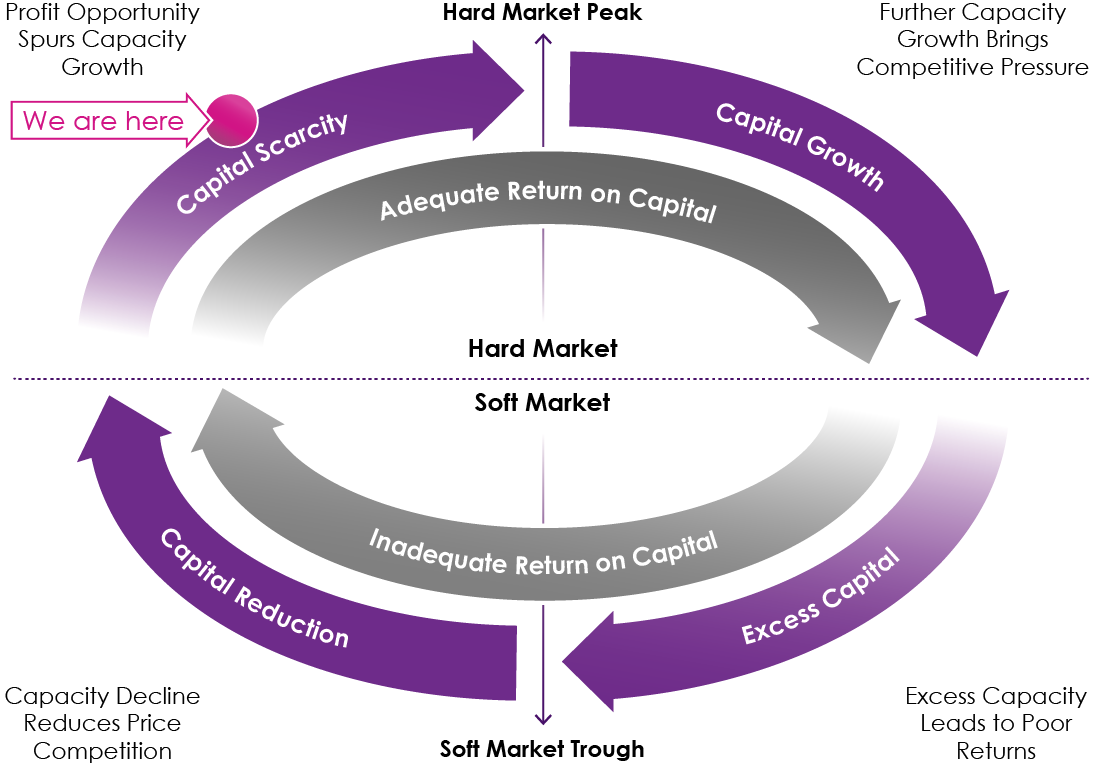 What has led to this position?
Societal & Environmental Pressures
Economic Pressures
Political Pressures
Technology Pressures
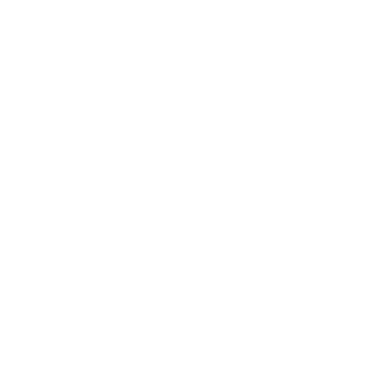 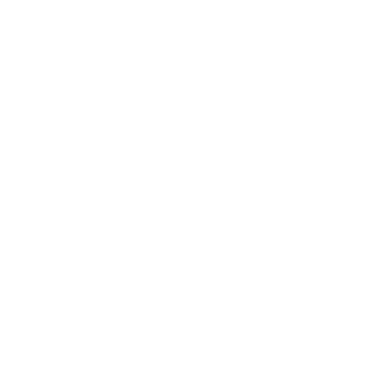 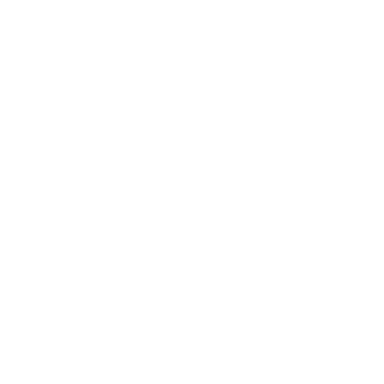 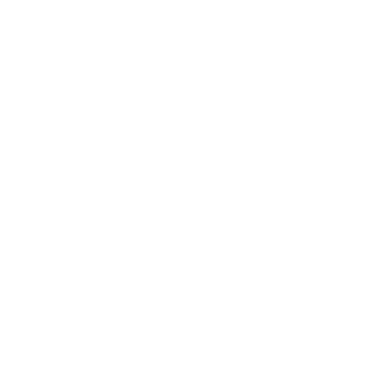 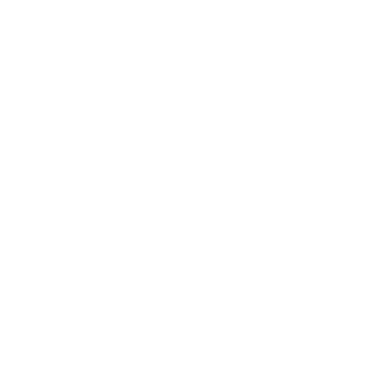 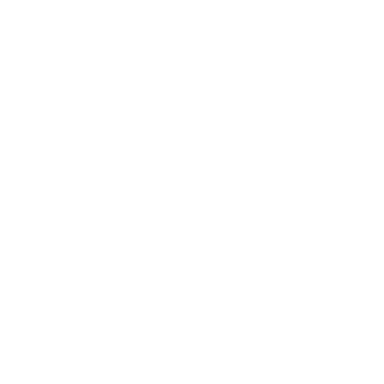 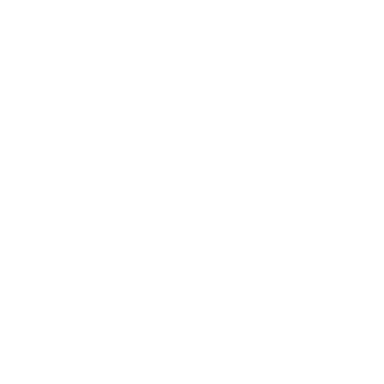 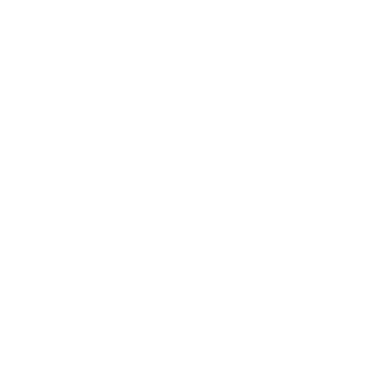 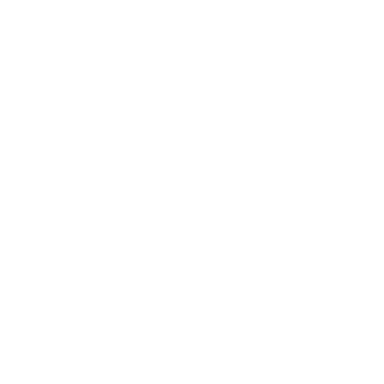 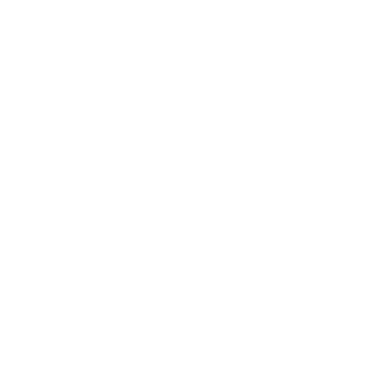 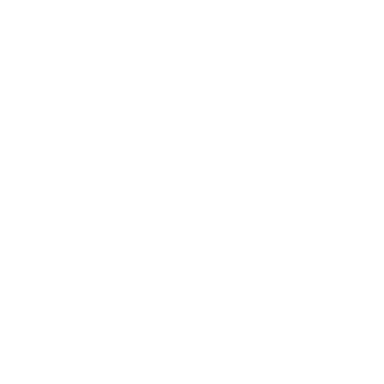 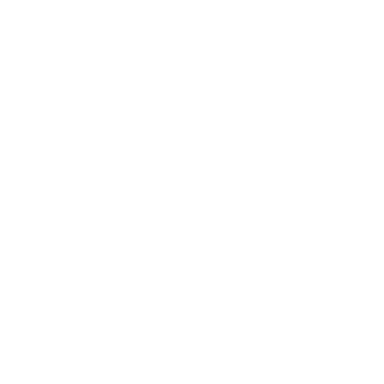 What can we do together?
Timely Renewal Conversations
Understand Needs & Tailor Solutions
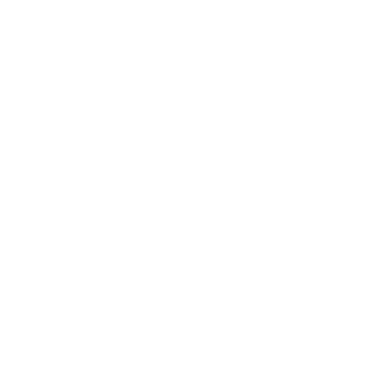 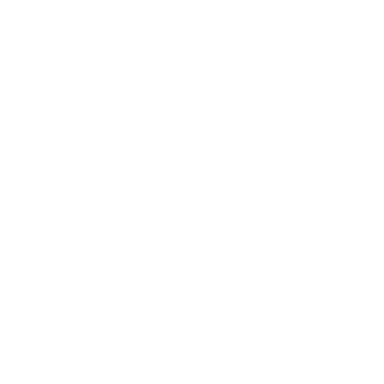 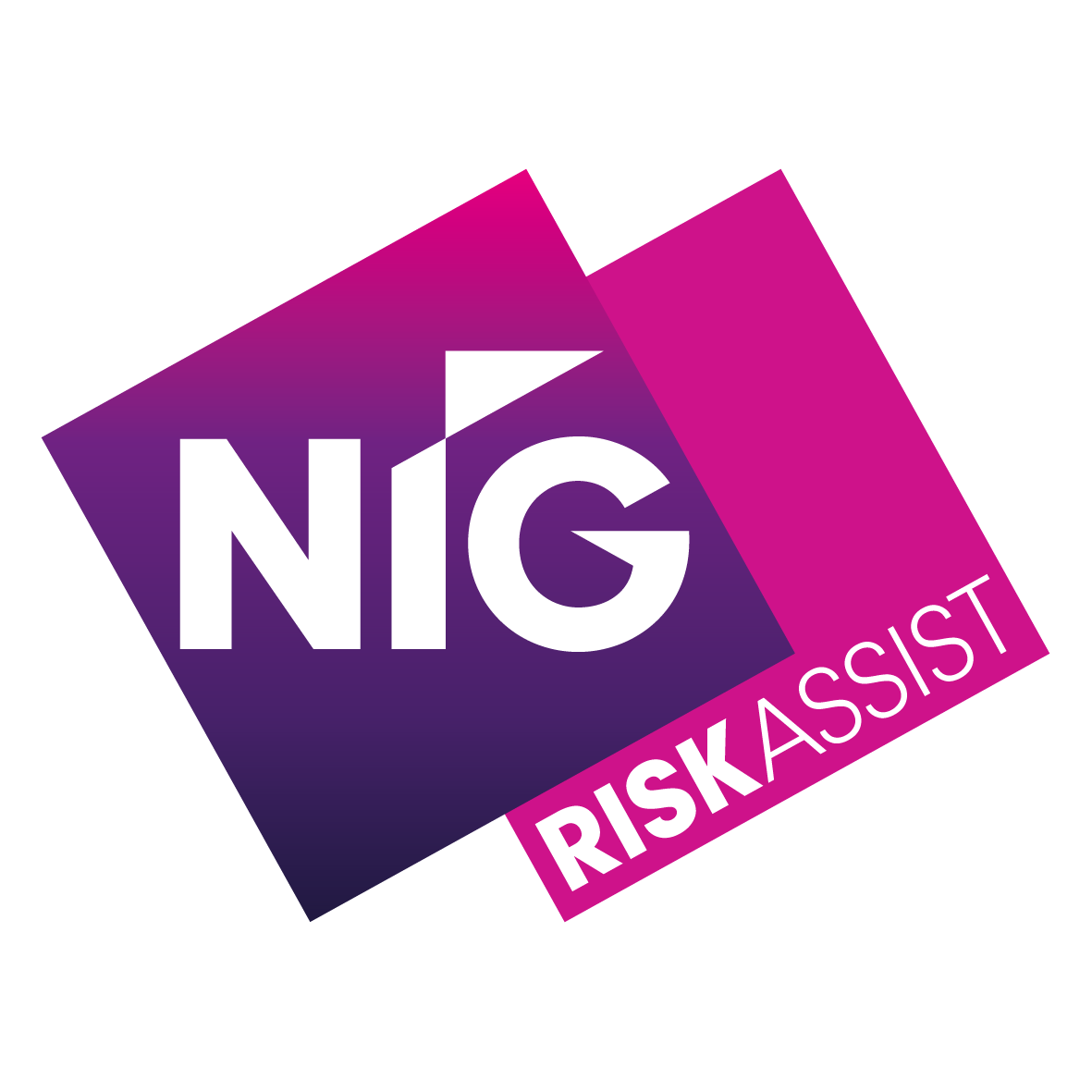 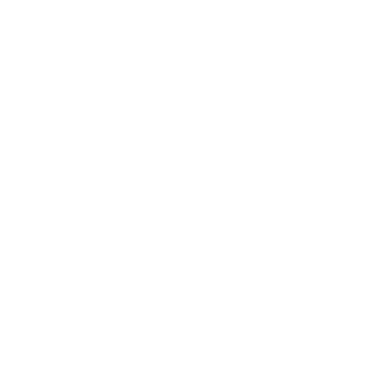 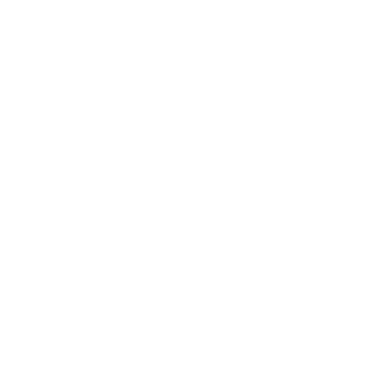 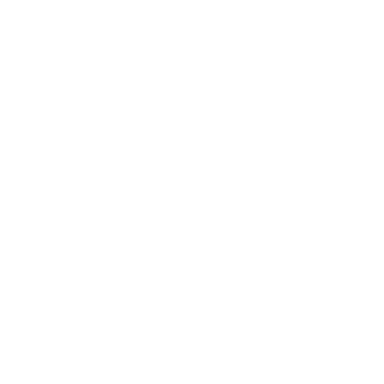 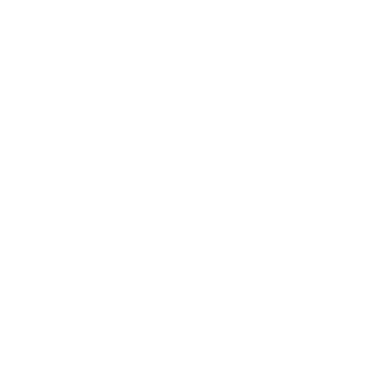 Client Education
Opportunity Knocks
Risk Information & Risk Management
Thank you.
Any questions?
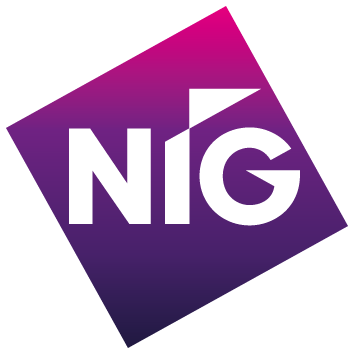